Español y los peques
Marina milovanović
Obnavljanje gradivA
Prvi razred osnovne škole
Obnova gradiva
Udžbenik – Colega 1
tema
Tema: šta nas sve asocira na španski jezik?
Nastava na daljinu
Microsoft teams platforma
Seesaw platforma
Crteži učenika i abeceda
Moja online učionica
Radovi učenika
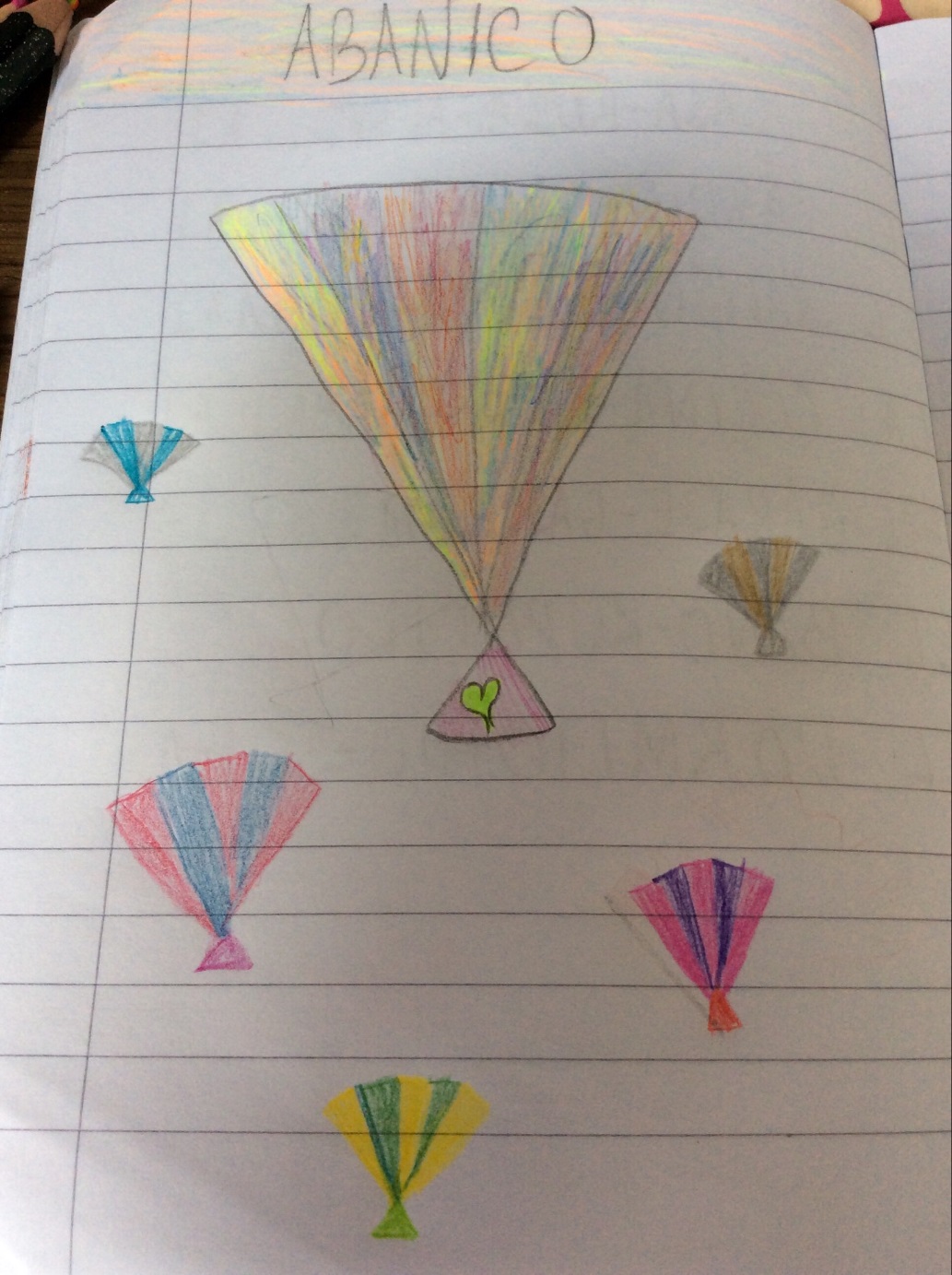 Radovi učenika
Radovi učenika
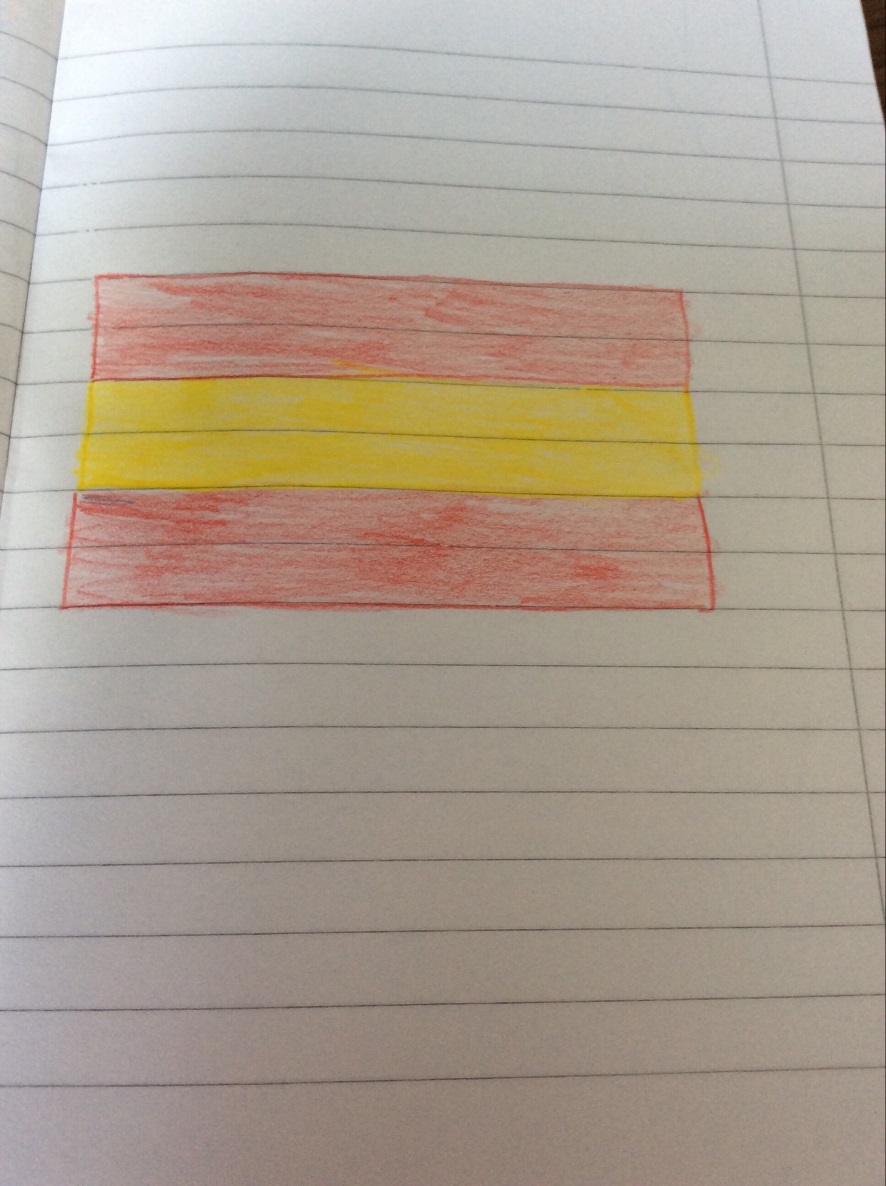 Radovi učenika
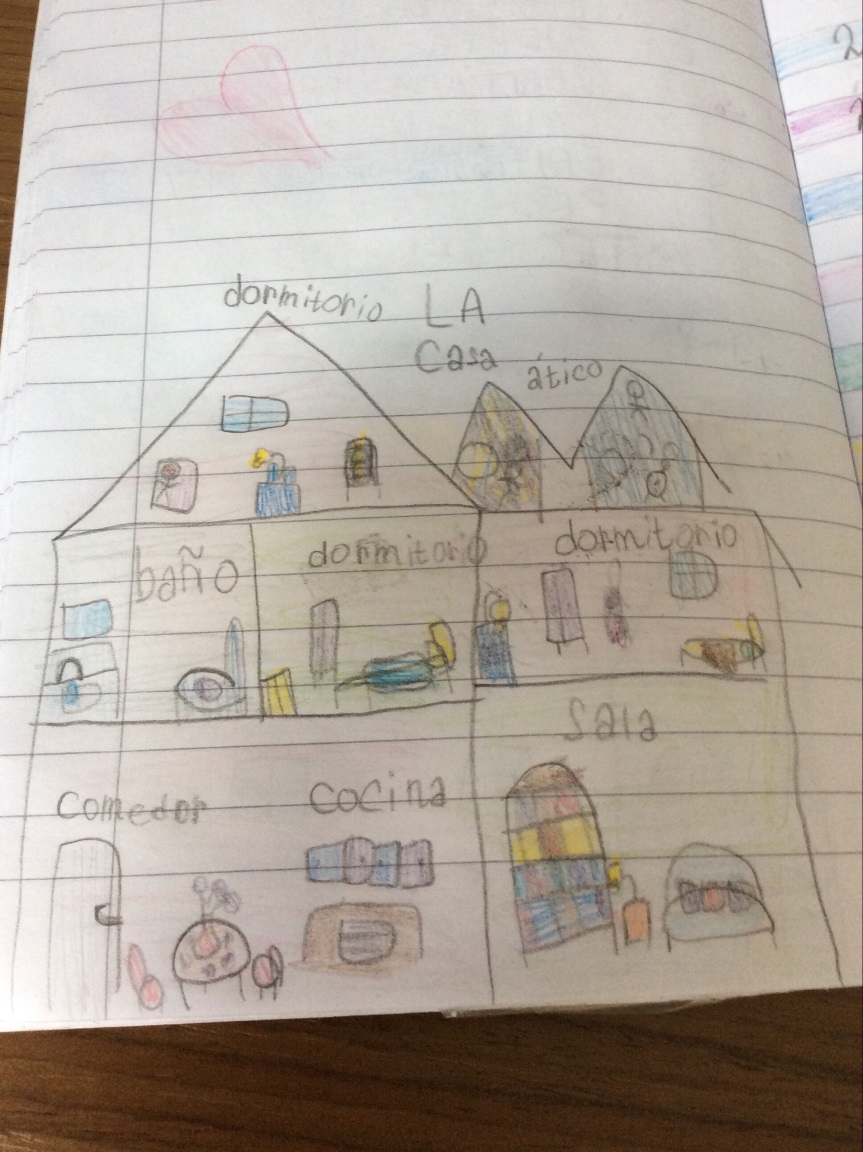 Radovi učenika
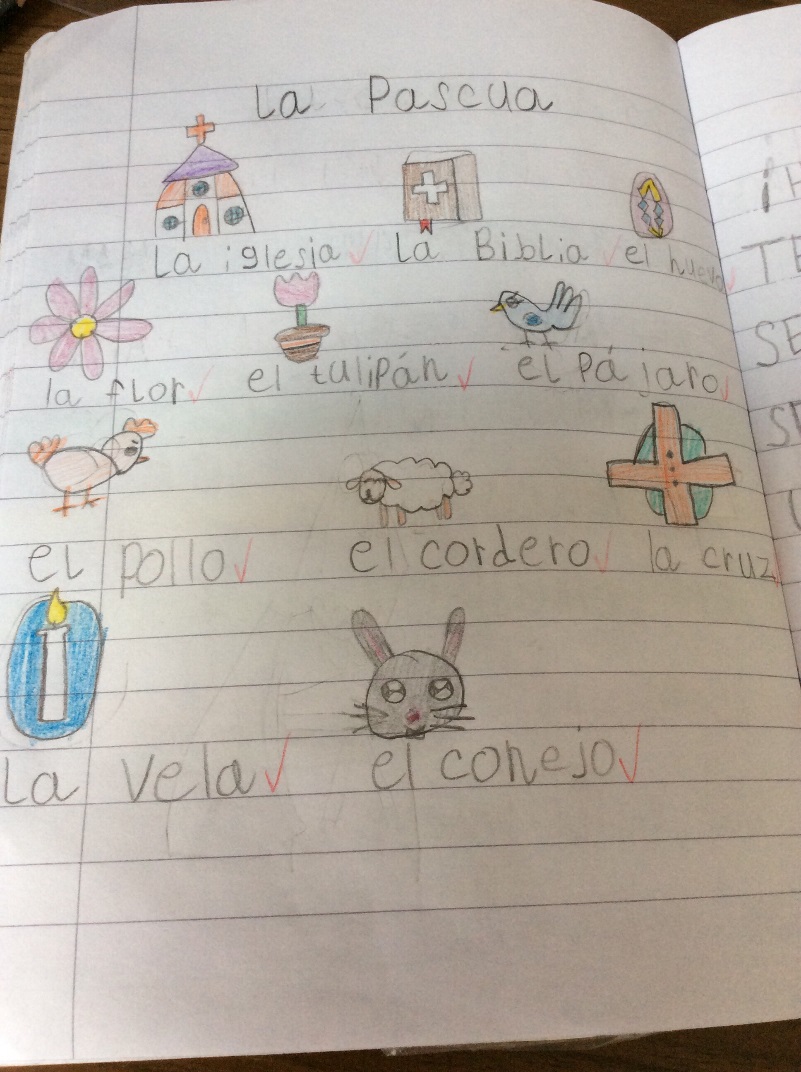 ¡ g r a c i a s !